ÚČJTK youtuberem
Hana Prokšová, hana.proksova@ff.cuni.cz
úvodní hodina
smysl kurzu
učit se dívat (se) na jazyk a jeho prezentaci pohledem laiků
učit se dobře uchopit a zpracovat dílčí lingvistické téma
přispět k rozumné popularizaci češtiny a lingvistiky
přispět k rozumné prezentaci ÚČJTK
stát se hvězdou Youtube… youtubu?
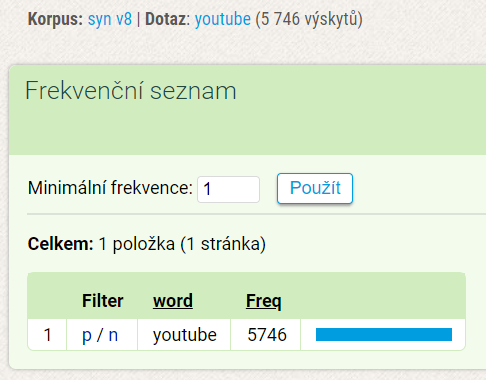 Jak/jestli vlastně skloňovat youtube?
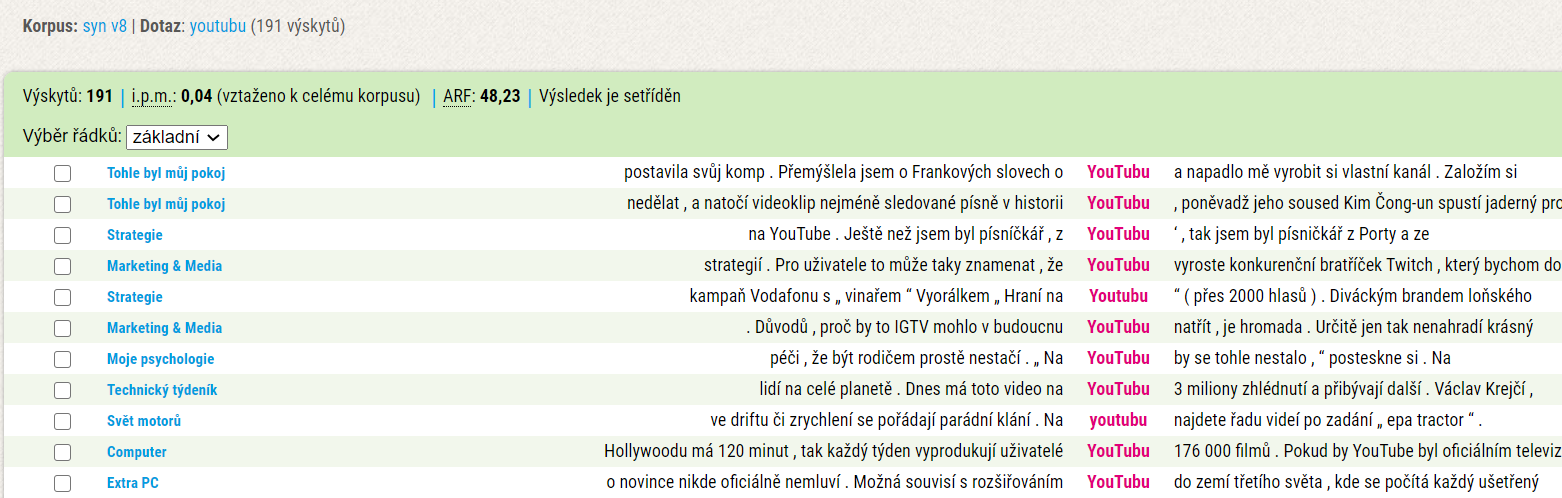 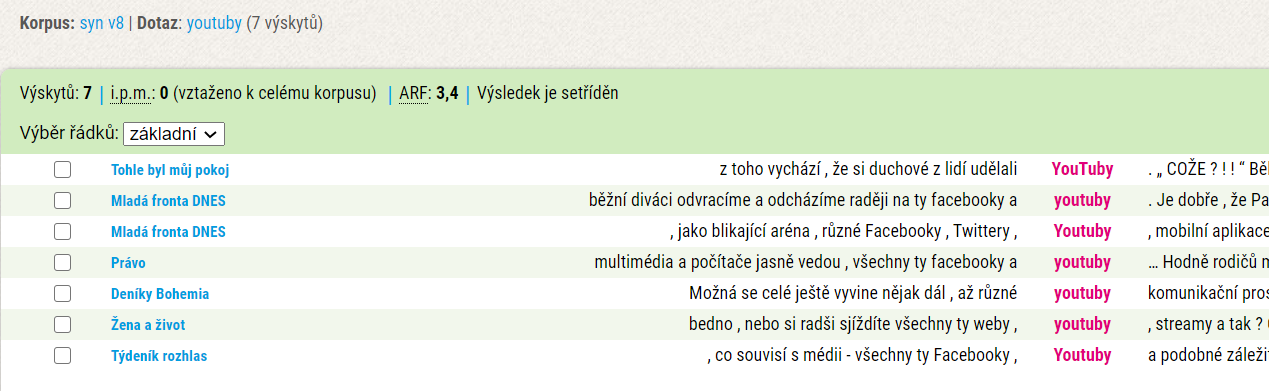 atestace a náplň
zájem, aktivita, diskuse
sepsání (včetně úpravy podle zpětné vazby) jednoho jazykového koutku
koutky zveřejníme na webu ÚČJTK: https://ucjtk.ff.cuni.cz/veda-a-vyzkum/popularizace/studentske-jazykove-koutky/
participace na vytvoření koncepce popularizačních videí určených na ústavní youtubový kanál
příprava podkladů pro popularizační video → konzultace podkladů 1. křížová, 2. s hp → vytvoření videa
moodle: ÚČJTK youtuberem
návrh termínů
14. března: 1. verze jazykového koutku
29. března: zveřejnění jazykových koutků
11. dubna: 1. verze podkladů pro video
18. dubna: odevzdání křížového čtení
konec dubna: natočení videí

seminář bude končit na konci dubna
popularizace
heslo v SSČ
přístupně vykládat pro veřejnost: popularizovat výsledky kosmického výzkumu 
získávat oblibu, zájem pro něco: popularizovat mezi mládeží vážnou hudbu, sport

heslo v NASCS
= šíření vědeckých a kulturních poznatků přístupným, obecně srozumitelným způsobem
poznámky k teorii popularizace jazyka a lingvistiky jsou zde: https://www.youtube.com/watch?v=HJ5GNQGjrz8
prosím, mrkněte se na to, ráda o tom budu diskutovat
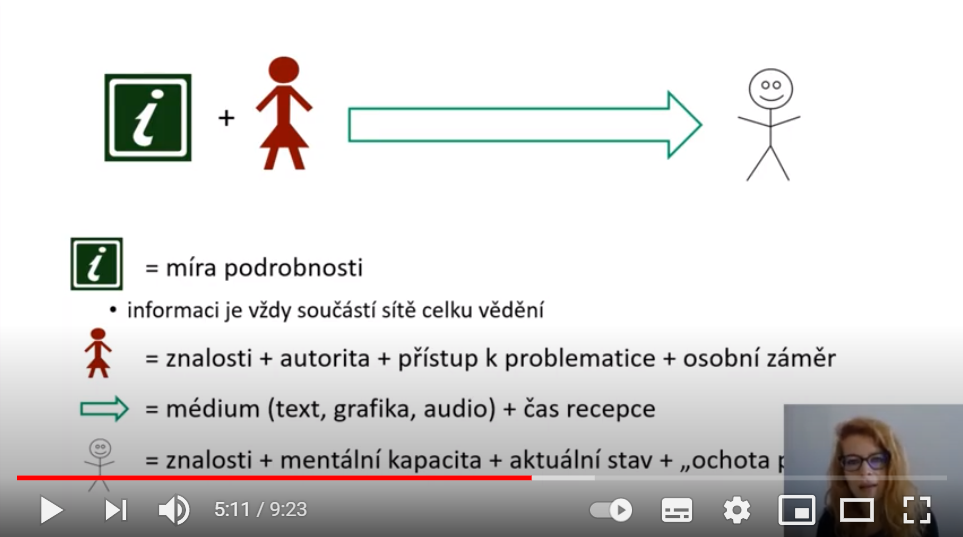 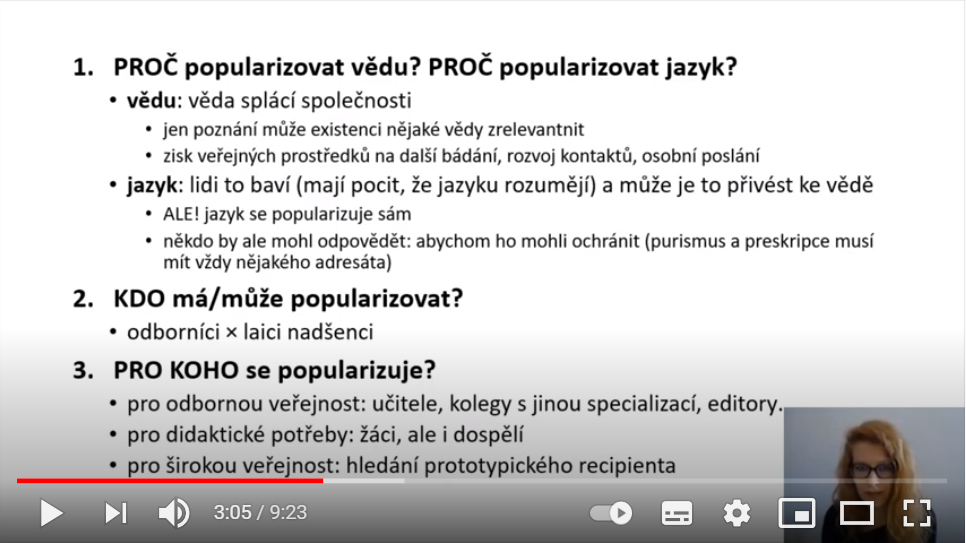 Aby to pochopil i váš děda.
Aby to přečetla i vaše mladší ségra.
Aby to rozproudilo debatu v hospodě… nebo na Clubhouse.
Aby to obohatilo češtináře/češtinářku z vaší střední.
Aby to pochopil i váš děda.
přídavné jméno, ne adjektivum
v korpusu textů o objemu xy slov / v jazykovém korpusu, ne v korpusu
Aby to přečetla i vaše mladší ségra.
textová návaznost, řečnické otázky, pointa
vynechat výrazy jako redundantní, signifikantně, dbát o něco, pročež (pokud to nebude vědomě/účelově zvolený styl)
Aby to rozproudilo debatu v hospodě… nebo na Clubhouse.
vyjít z konkrétního případu, výskytu, konkrétní promluvy a pak zobecnit
nejvíc táhne lexikologie, komunikační témata a morfologie (a bohužel pravopis)
Aby to obohatilo češtináře/češtinářku z vaší střední.
čárka před „a“ není téma
nenařizovat, nezakazovat, prostě popsat a dokládat zdroji
nad tématem přemýšlejte už teď
atraktivita tématu samého (aktuálnost, jednotlivost, ne už tisíckrát omílané)
atraktivita pojetí (formulace, navázání kontaktu, kvalitní práce se zdroji)
napište ho do 1. 3. na moodlu do diskusního fóra
kdykoli konzultace mailem
můžu nasměrovat, ale velkým dílem úkolu je vymyslet si ho sám/sama
můžeme to probrat na zoomu za týden (24. 2.)
jazykové koutky jako forma popularizace jazyka
Jazykový koutek československého rozhlasu
začal 30. září 1946
vycházel knižně (1949 – dvě vydání, 1955, 1959)

páteční Lidové noviny
přírodovědné časopisy Živa, Vesmír
vizte web http://www.ujc.cas.cz/ 
Týdeník Rozhlas
Český rozhlas Plzeň: Jazykový koutek

ze zahraničí: The New York Times: On Language
William Safire, Ben Zimmer
na webu vybrané koutky 1979–2011 (starší placené)
videopopularizace: Uzlíky na jazyku, https://www.televizeseznam.cz/porad/uzliky-na-jazyku 
síla sociálních sítí
https://www.cervenapropiska.cz/
https://www.instagram.com/cervenapropiska/?hl=cs
https://twitter.com/jazykovedma + instagram
https://twitter.com/bezicicestinar + instagram
náš pokus: https://twitter.com/lingvojazyce 
Čeština na pohodu na instagramu
změny názvů jazykových koutků v Lidových novinách
původní: 	K výročí pražského orloje
nový: 		Jaký to sličný orloj!
původní: 	Pavouci a babí léto
nový: 		Kuřátkový mezičas
původní: 	Náš mistr Jan
nový: 		Náležitý mistr Jan
původní: 	Počasí pod psa
nový: 		To je ale pořádná čína!
zoom 24. 2.
reflexe popularizačních platforem, sociálních sítí
úkoly lingvist(k)y
diskuse nad tématy koutků
poslední teoretické setkání, pak už budeme pracovat na koutcích a videích